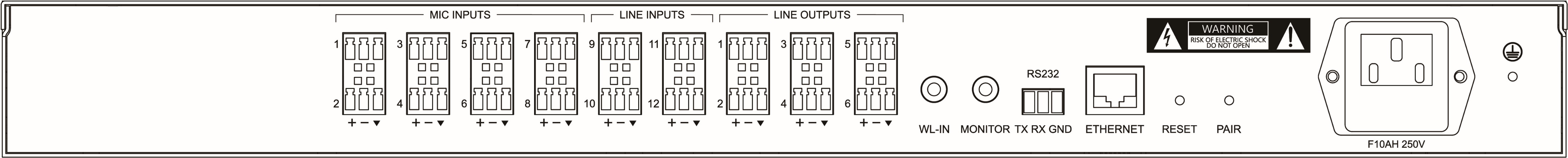 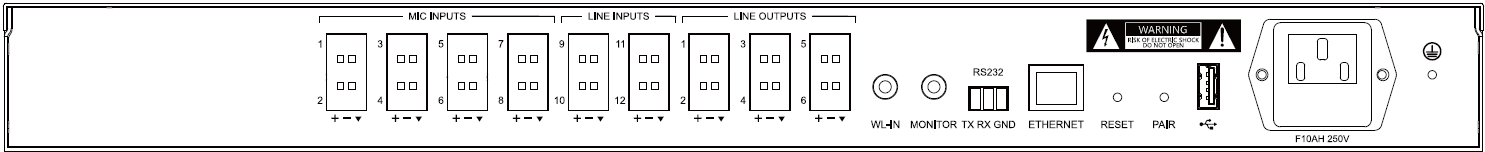 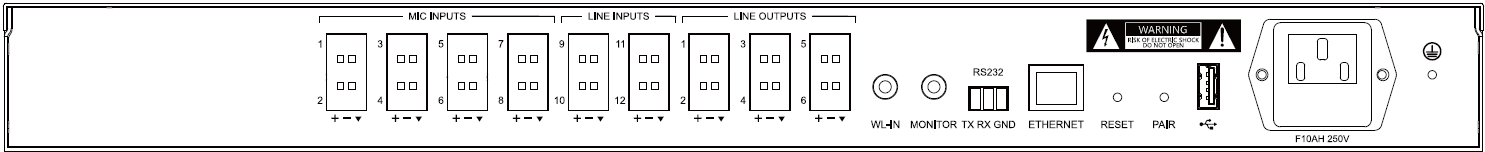 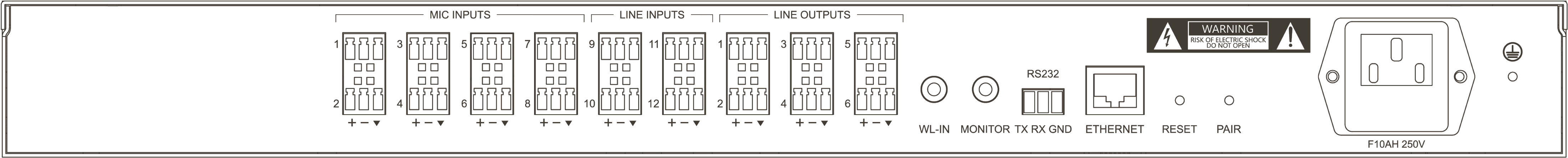 Phantom powered microphone
Interactive host
Wireless mic
Monitor headphones
Power supply
……
……
1
3
5
7
8
12
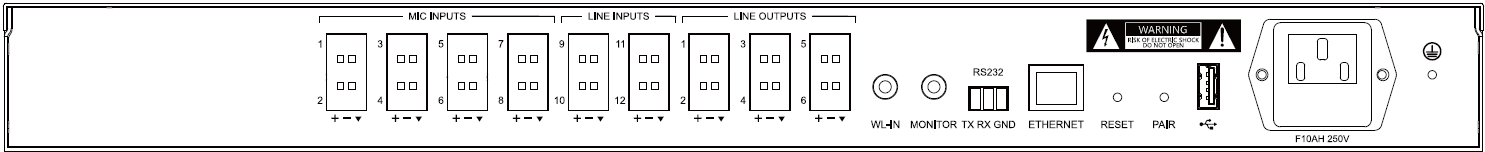 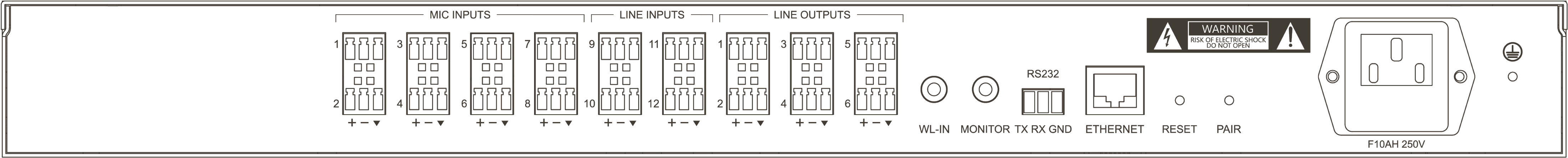 11
2
4
6
9
10
Amplifier
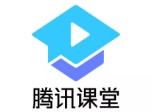 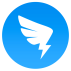 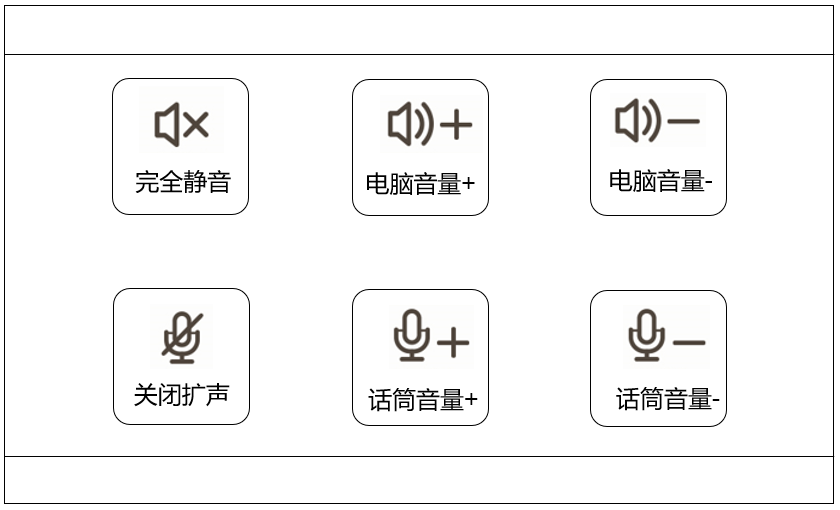 Courseware
Recording
Speaker
OPS/PC
Control terminal
Configuration